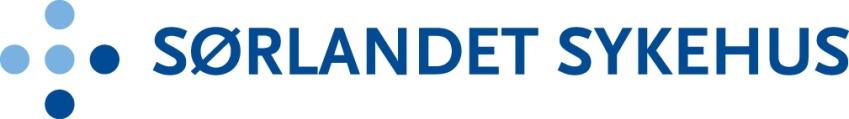 Tilbake
Rehabilitering
Allmenn forebygging
Pasient/ symptomer
Prehospitale tjenester
Utredning/ diagnostikk
Behandling
Tildelingskriterier
Hjemmet
Institusjon
Sykehjem
Vest-Agder
Aust-Agder